Art A Level
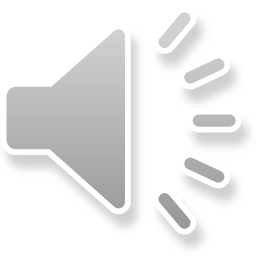 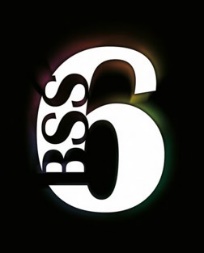 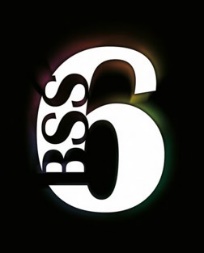 Why choose Art at A-level?
Can you work independently?, Do you like experimenting and taking risks? If the answer is yes then Art is a fantastic course for you to explore your creativity and it gives you the freedom to be in control of your own choices. But don’t just take our word for it 
Comments from previous Bishop Art students-
“Builds on GCSE”- you can use existing work as a basis from which to start the course.
“Inspiring” - ability to get involved with what you are doing.
“It’s a relaxing”- informal but positive environment to learn.
“Regular teacher feedback”- You have the chance to continually improve and add to your work throughout the course. 
“Even the exam is relatively stress free” -you plan and prepare in lessons with the teachers help and produce your planned piece in exam conditions.
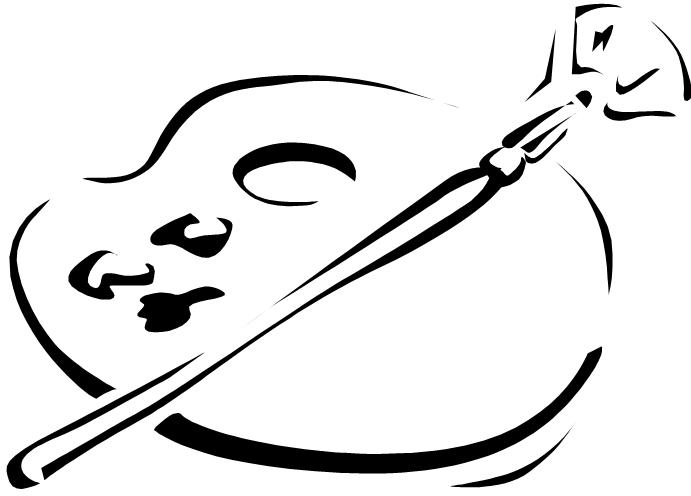 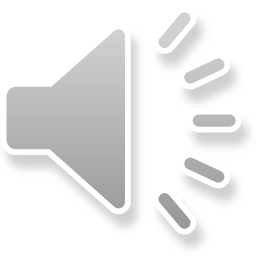 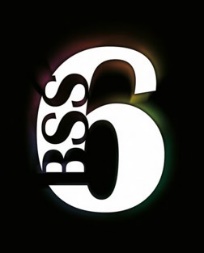 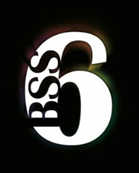 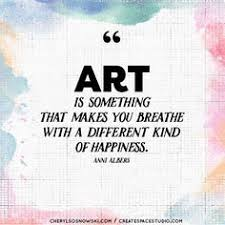 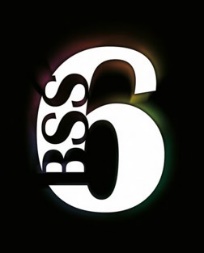 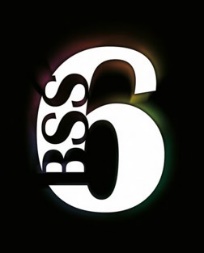 Structure of the course
Investigation of a theme through drawing, painting, mixed media and sculpture resulting in an outcome(s) which explore and attempt to answer theme studied. (Coursework Theme chosen by the student, exam theme initiated by examination board.) 
Exploration of chosen theme using the formal elements of art; ie
         LINE 
         TONE
         TEXTURE/SURFACE
         COMPOSITION
         PERSPECTIVE
         COLOUR 
Research in to relevant artists to inform and enrich chosen theme. 
Review and Modify work in progress towards a final outcome, testing out scale/media and compositional ideas.  
Private Study Students are expected to complete a minimum of 4 hours per subject per week outside of lessons, to consolidate learning from the classroom and to develop ideas further. This can be completed either at home or in the Art rooms during school time. 













Head of Subject: Mrs Baker jbaker@bishopstopford.com
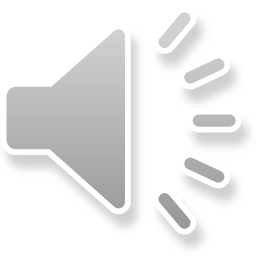 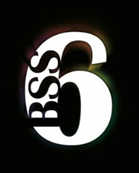 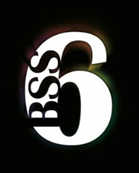 Assessment Objectives
You must show evidence that each of the four Assessment objectives have been addressed within your work. 

A01         Develop ideas through sustained and focused investigations,  informed by contextual and other
                 sources, demonstrating analytical and critical understanding. 
A02         Explore and select appropriate resources,  media, materials, techniques and processes, 
                reviewing and refining ideas as work develops. 
A03         Record ideas, observations and insights relevant to intentions, reflecting critically on work and
                progress.  
A04         Present a personal and meaningful response that realises intentions and, where appropriate, 
                makes connections between visual, oral or other elements.
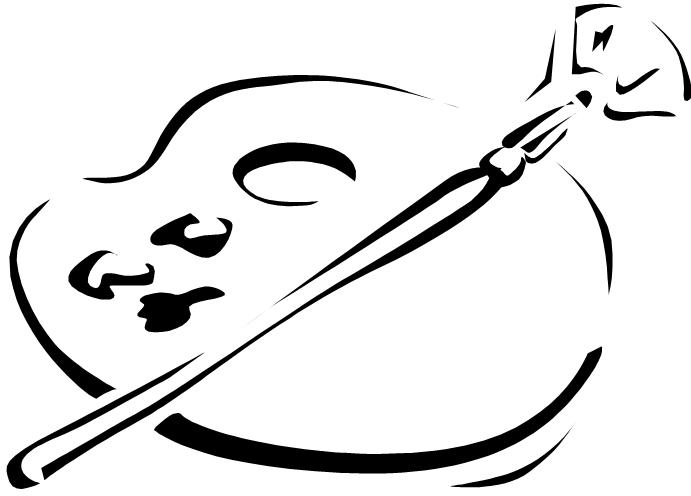 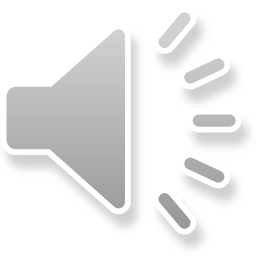 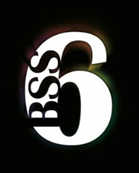 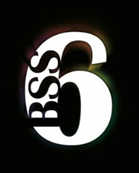 Deadlines/Visits:
Yr12-
  Sept-Dec: Drawing & media exploration, introduction to the course. 
January-March: Coursework project 1. Initial collection of resources/ drawing/ media exploration. Artist research and analysis.
April- June: Developing ideas, larger pieces outside sketchbook. Final piece testing and planning. 
July: Mock exam (1 day off timetable to complete a piece)
Yr13-
Sept- November: Developing ideas, larger pieces outside sketchbook. (To include a small group critical discussion)
Nov- December: Final piece testing and planning.
January: Coursework Final piece completion
February: Start external examination. Initial collection of resources/ drawing/ media exploration. Artist research and analysis.
March- April: Developing ideas, larger pieces outside sketchbook. Final piece testing and planning. Artist workshop in school.
May: External examination days to complete final piece. 15hrs controlled conditions, spread over two consecutive days taken in school.
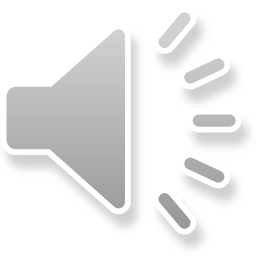 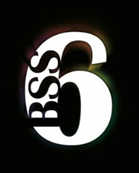 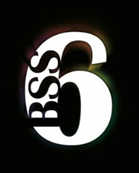 Materials required:
It is useful for students to have some of their own selection of materials  (including paints) in order to successfully complete the course. Materials available to purchase from the art department include-
   Good quality Sketchbook A3- £3.00
   Set of Drawing pencils £1.00
   Putty Rubber
   A2 plastic Art folder
 
 
 Please Contact Mrs J Baker, Head of Art, for further details
jbaker@bishopstopford.com
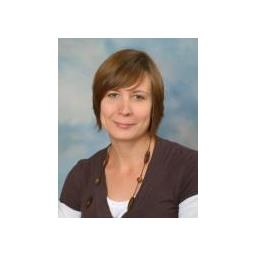 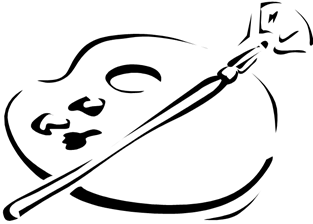 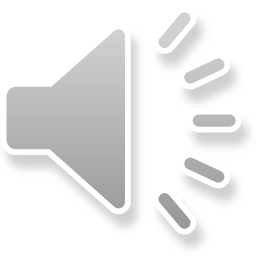 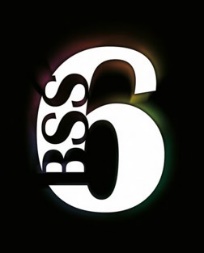 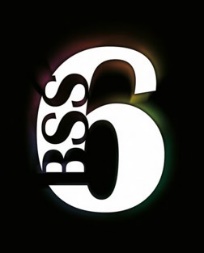 Future career options
The methods of investigation, study and research involved in Art are very useful training for a variety of careers Including-
Community arts worker                                           
Exhibition designer
Fine artist
Graphic/Cad designer                                                                
Higher education lecturer
Illustrator/Animation
Printmaker
Secondary school teacher
Stage/set designer
Costume/make up designer
Art therapist
Arts administrator
Architect
Estates manager
Interior and spatial designer
Museum/gallery curator
Museum/gallery exhibitions officer
Multimedia programmer
Special effects technician
Stylist
Art teaches you to think outside the box and to problem solve issues. Employers value the transferable skills you acquire, including:
the ability to develop individual ideas and collaborate with others, strong observational, research and analytical skills, creative problem solving,
the ability to learn from criticism and be objective about your work, & an openness to new influences and concept
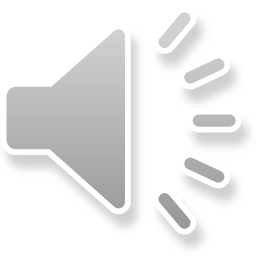 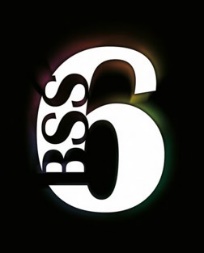 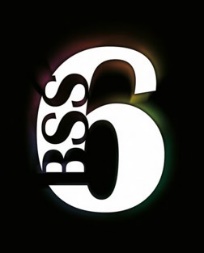 Entry Requirements
Ideally, a minimum level of a 6 at GCSE. 
Sound analytical drawing skills.
An enthusiasm for research and personal investigation.
The ability to be able to work independently.
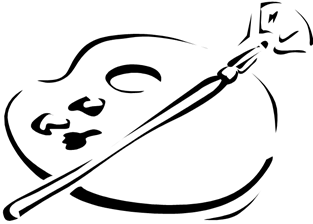 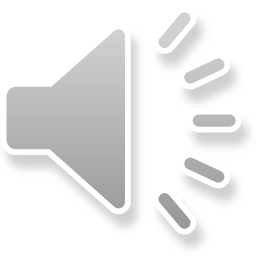 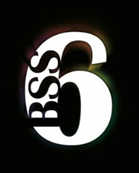 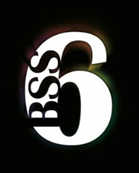 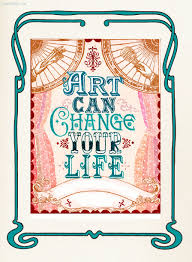